ГБОУ СОШ «Школа здоровья» № 1008 Урок русского языка2 класс
Учитель: Шнырёва Ирина Юрьевна

2012 год
Соедини согласные с гласными, вспомни изученные орфограммы.
ж
у
а
и
ш
ч
а
щ
у
ч
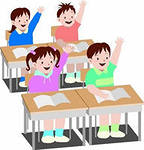 и
щ
Тема урока: «Слова с сочетаниями жи-ши, ча-ща, чу-щу».Цель урока: «Закреплять умение писать слова с сочетаниями жи-ши, ча-ща, чу-щу».
План работы:
Чистописание.
Закрепление изученного материала:
письмо по памяти
составление предложений.  (Работа в группах).
3)   Подведение итогов урока.
4)   Домашнее задание.
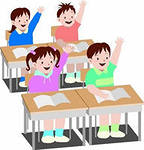 Часовщик, прищурив глаз, чинит часики для нас.
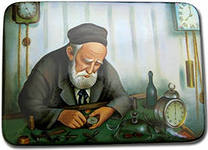 А часы идут, идут
Тик-так, тик-так,
В доме кто умеет так?
Это маятник в часах,
Отбивает каждый такт  
А в часах сидит кукушка,
У неё своя избушка.  
Прокукует птичка время,
Снова спрячется за дверью,  
Стрелки движутся по кругу.
Не касаются друг друга.  
Повернёмся мы с тобой
Против стрелки часовой.  
А часы идут, идут, 
Иногда вдруг отстают.  
А бывает, что спешат,
Словно убежать хотят!         
Если их не заведут,
То они совсем встают.
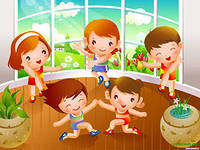 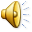 Первые часы были солнечными. Затем появились водяные часы. В Китае существовали необычные огненные часы. Позже появились песочные часы, цветочные часы.
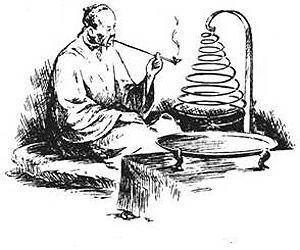 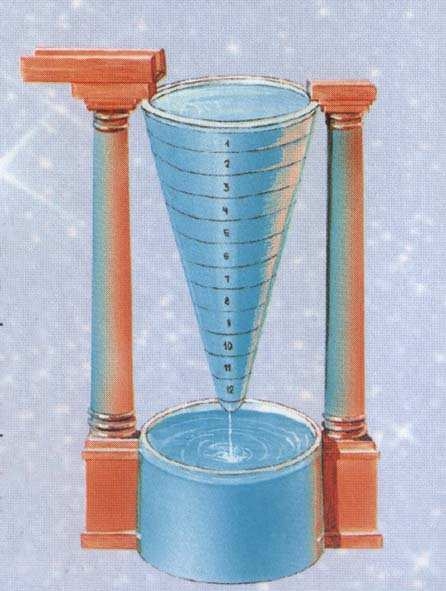 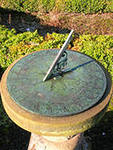 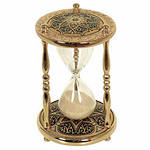 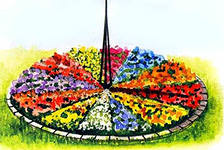 Домашнее задание:

найти и записать строфы из стихотворений русских поэтов, в которых встретятся слова с данными орфограммами.
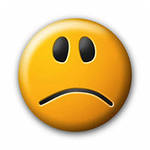 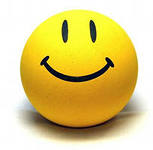 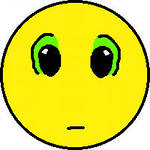